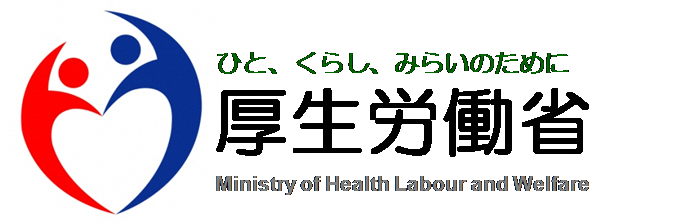 別添資料１
「警告」から「エラー（返戻）」へ移行するエラーコード
一覧（令和5年11月審査対応）
令和5年4月２０日
社会･援護局 障害保健福祉部 企画課
このページは空白です。
「警告」から「エラー（返戻）」への移行について
（１）概要
○ 令和５年度の「警告」から「エラー（返戻）」への移行については、福祉・介護職員等ベースアップ等支援加算にかかるエ
　　ラーコードおよび審査機能強化にて追加する新規エラーコードを、これまでと同様に周知期間を設けたうえで、実施予定
　　である。
（２）対応スケジュール
○ 「警告」から「エラー（返戻）」への移行については、サービス提供事業所等への周知期間を確保するため、令和５年11月
　　審査分（令和５年10月サービス提供分）から予定している。
○ なお、審査支払等システムにおいては、令和５年６月審査分より移行対象のエラーコードであることが分かるようエラー
　　メッセージの文頭に★を付与する。
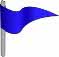 ：審査支払等システムへのリリース
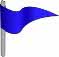 ６月
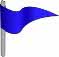 11月（予定）
事業所への周知
エラー
警告（★）
★：警告（エラー移行対象）
「警告」から「エラー（返戻）」への移行について
（３）令和５年度（令和５年11月予定）の移行対象エラーコード（案）一覧
○ 福祉・介護職員等ベースアップ等支援加算にかかるエラーコード（案）は、以下のとおり。
※　エラーへ移行したタイミングで文頭の「★」を除いたメッセージとなる。
○ 審査機能強化対応により、新たに追加予定のエラーコードのうち、移行対象エラーコード（案）は、以下のとおり。
　　　なお、審査機能強化対応により、新たに追加予定のエラーコードについては、別添資料２を参照。
※　エラーへ移行したタイミングで文頭の「★」を除いたメッセージとなる。